Η Κρίση Αλλάζει τη Ζωή μας και το Management
Μέρος Β
 


Δημήτρης Β. Παπούλιας
Ομότιμος Καθηγητής Πανεπιστημίου Αθηνών
 
2012-1013
Πίνακας Περιεχομένων 

Εισαγωγή

Κεφάλαιο 1. Η εκ των Υστέρων Ανάλυση

Κεφάλαιο 2. Tα Αποτυπώματα της Κρίσης Είναι Δυσδιάκριτα

Κεφάλαιο 3. Παραμελημένες και Ξεχασμένες Έννοιες του Μanagement

Κεφάλαιο 4. Τι Αλλάζει στη Ζωή μας και ο Ρόλος της Πολιτείας

Κεφάλαιο 5. Τί Αλλάζει στο Management

Κεφάλαιο 6. Εταιρική Διακυβέρνηση – Πλήρης Αναθεώρηση

Κεφάλαιο 7. Είκοσι συν Ένα Συμπεράσματα

Επίλογος
2
Εισαγωγή

Η παγκόσμια χρηματοπιστωτική κρίση 
Τα πραγματικά αίτια 
Τα αποτυπώματα της κρίσης 
Ας αλλάξουμε τους τρόπους οργάνωσης και διοίκησης 
Μια πορεία αξιοποίησης της εμπειρίας 
Να δούμε ειδικότερα τις επιπτώσεις της κρίσης στην Τέχνη της Διοίκησης
Η Τέχνη της Διοίκησης (Management) αλλάζει οριστικά 
Αλλάζει ο κόσμος
Εκείνο που αλλάζει στο Management  είναι δύσκολο να προσδιοριστεί
Αρχές Οργάνωσης και Διοίκησης Επιχειρήσεων και Υπηρεσιών
Τμήματα Οικονομίας και Διοίκησης Επιχειρήσεων
3
Κεφάλαιο 1. Η εκ των Υστέρων Ανάλυση

Ο Χρηματοπιστωτικός Τομέας Πελώριος και Υπερτροφικός

Οι Χρηματοοικονομικές Εξωτερικότητες

Οι Μηχανισμοί Ψυχολογικής Αυθυποβολής

H Εποπτεία του Χρηματοπιστωτικού Συστήματος

Η Κρίση είναι Διαφορετική από τις Κρίσεις του Παρελθόντος

Ο Συντηρητισμός Ξεπέρασε τα Όριά του

Η Παγκοσμιότητα και η Αντιστροφή της

Οι Τράπεζες και τα Συστήματα Risk Management.
4
Κεφάλαιο 1. Η εκ των Υστέρων Ανάλυση
(Συνέχεια)

Το Φιλελεύθερο Μοντέλο των Ανοικτών Αγορών

Η Κρίση του 1929 και οι Ερμηνείες της

H Αγορά Στεγαστικών Δανείων Υψηλού Κινδύνου στις ΗΠΑ

Οι Υπεραμοιβές των Στελεχών

Τhe Credit Rating Agencies

Κανείς δεν Είδε την Κρίση
        
Η Ύφεση και τα Γράμματα του Λατινικού Αλφαβήτου
5
Κεφάλαιο 1. Πίνακες-Σχήματα
Πίνακας 1.1. Όροι και Έννοιες από την Κρίση του 1929
6
Πηγή: Harvard Business Review 1997.
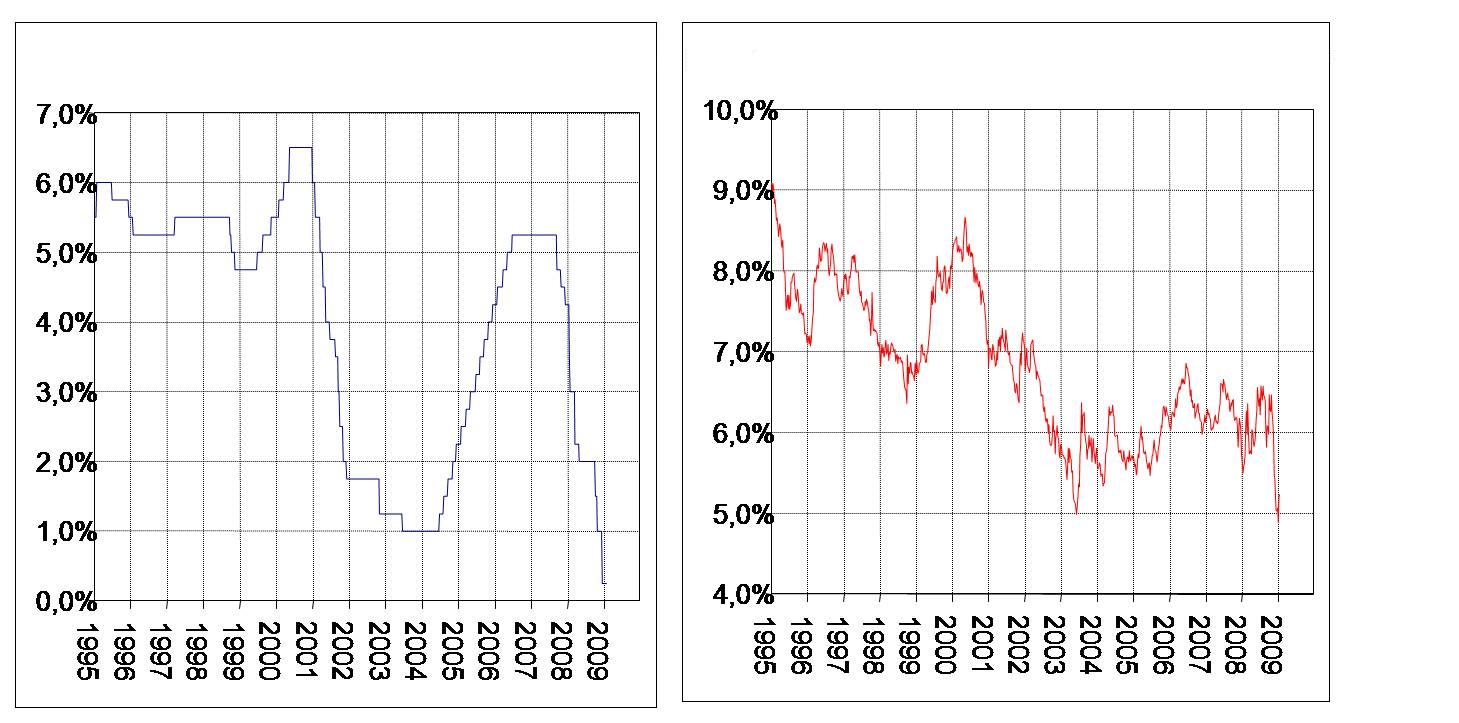 Σχήματα 1.1 και 1.2. Επιτόκια Παρέμβασης της FED και Επιτόκια 30-ετών Στεγαστικών Δανείων. 
Πηγή: Alpha Bank 2009.
7
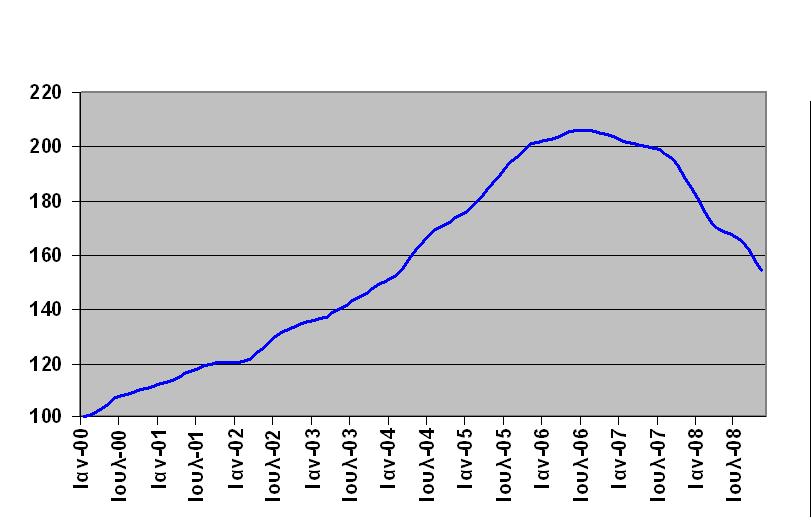 Σχήμα 1.3. Εξέλιξη του Δείκτη Τιμών των Ακινήτων S&P’s/Case Shiller 20 στις ΗΠΑ.
Πηγή: Alpha Bank 2009.
8
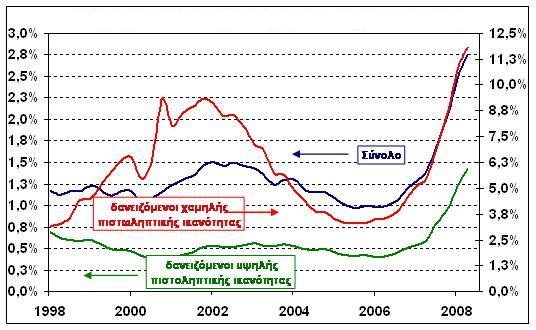 Σχήμα 1.4. Δανειζόμενοι Χαμηλής και Υψηλής Πιστοληπτικής Ικανότητας στις ΗΠΑ και τα Αντίστοιχα Επιτόκια.
Πηγή: Alpha Bank 2009.
9
Κεφάλαιο 2. Tα Αποτυπώματα της ΚρίσηςΕίναι Δυσδιάκριτα

Η Υπηρέτηση Ευρύτερων Σκοπών και Νοημάτων

Συλλογικότερη Ηγεσία

Η Επάνοδος της Πολιτικής στη Ζωή των Οργανώσεων

Τοπικότητα και Παγκοσμιότητα

Πολυπλοκότητα και Απλότητα

Modelling versus Human Being Feelings

Το Mismanagement των Κινδύνων

Η Εμπιστοσύνη Πρέπει να Επιστρέψει

“Foresight – Oversight – Insight”
10
Κεφάλαιο 3. Παραμελημένες και Ξεχασμένες Έννοιες του Μanagement

Αλλαγή Παραδείγματος

Πολυπλοκότητα και Συγκρούσεις

Οι Οπτικές Γωνίες Θέασης Πραγμάτων και Καταστάσεων

Χάσμα μεταξύ Δυνητικού και Πραγματικού

Η Συστημική Αντίληψη

Απόσταση μεταξύ Σχεδίων, Εφαρμογής και Αποτελεσμάτων

Τα  Καλώς και Όχι Καλώς Ορισμένα Προβλήματα

Η Εννοιολογική Μοντελοποίηση και η Μετασχηματίζουσα Μάθηση

Ανάλυση του Παρελθόντος με τα Μάτια του Σήμερα

Υπερεκτίμηση και Υποεκτίμηση Καταστάσεων. Μια Ανθρώπινη Αδυναμία
11
Κεφάλαιο 3. Πίνακες-Σχήματα
Πίνακας 3.1. Χαρακτηριστικά, Διαδικασίες και Βασικές Αρχές της Εννοιολογικής Μοντελοποίησης
12
Πηγή: Pidd 1999, Παπούλιας 2007, Robinson 2008.
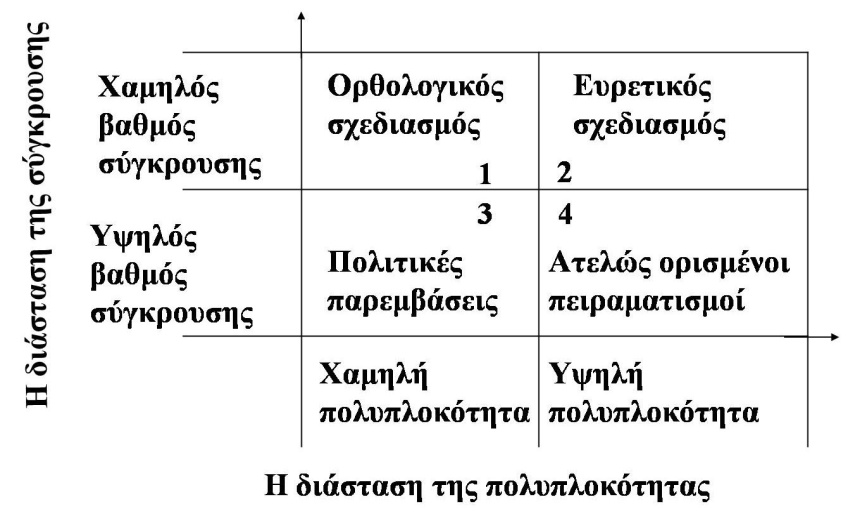 Σχήμα 3.1. Τυπολογία των Κοινωνικών Μεταρρυθμίσεων. Με κάποιες Διαφορές Μεταφέρεται και σε Επιχειρησιακές Αλλαγές.Πηγή: Παπούλιας και Τσούκας 1998.
13
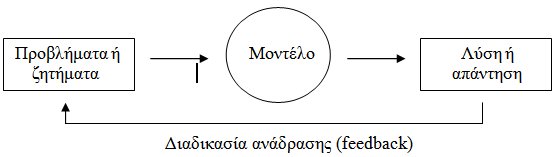 Σχήμα 3.2. Ο Κύκλος “Επίλυση Προβλημάτων” όπως Παρουσιάζεται στην Επιχειρησιακή Έρευνα.Πηγή: Παπούλιας 2002.
14
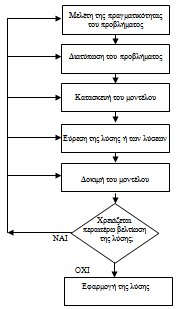 Σχήμα 3.3. Ο Κύκλος “Επίλυση Προβλημάτων” για τα “Καλώς Ορισμένα Προβλήματα”.Πηγή: Παπούλιας 2002.
15
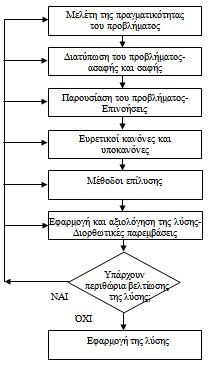 Σχήμα 3.4. Ο Κύκλος “Επίλυσης Προβλημάτων” για τα “Όχι Καλώς Ορισμένα Προβλήματα“.Πηγή: Παπούλιας 2002.
16
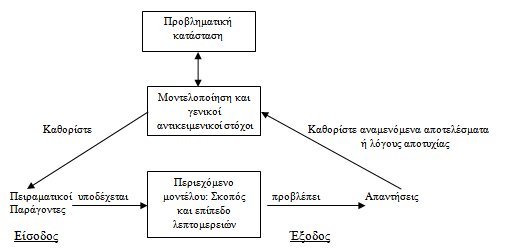 Σχήμα 3.5.  Ένα Εννοιολογικό Μοντέλο Προσομοίωσης της Μάθησης στην Επιχείρηση.Πηγή: Robinson (2008).
17
Κεφάλαιο 4. Τι Αλλάζει στη Ζωή μας και ο Ρόλος της Πολιτείας


Τι Αλλάζει στη Ζωή μας

Πολιτική και Διοίκηση

Διαφθορά στο Κράτος και τη Κοινωνία

Τα “Πώς” των Μεταρρυθμίσεων

Η Μετασχηματίζουσα Μάθηση

Γνωρίζουμε ήδη Αρκετά

Η Πρωθύστερη Κατάσταση
18
Κεφάλαιο 5. Τί Αλλάζει στο Management

Ο Χρόνος και η Σημασία των Γεγονότων και των Πράξεων
          Διαχείριση Ενέργειας και Όχι Διαχείριση Χρόνου

Αναθεώρηση της Έννοιας της Στρατηγικής
          Ο Προγραμματισμός

Η Δέσμευση στο Χώρο της Εργασίας
          Τα Τμήματα Ανθρώπινου Δυναμικού
          Συνδικάτα. Η Συλλογική Εκπροσώπηση

Η Εταιρική Κοινωνική Ευθύνη

Η Αμφισβήτηση της Ηγεσίας
         The Leader as a Story Teller
          Ηγεσία και Γυναίκες
          Νικηφόρες Ομάδες 
          Εκπαίδευση στη μη Απληστία
          Οι Αναδιαρθρώσεις Αλλάζουν Μορφή
19
Κεφάλαιο 5. Τί Αλλάζει στο Management(Συνέχεια)
 
Επανατοποθέτηση της Εμπιστοσύνης
          Η Οργή του Κόσμου
          Οι Πλούσιοι του Κόσμου
          Που Ήταν οι Υπολογιστές;

A Country Is Not a Company

A New Business World

Ο Πόλεμος των Ταλέντων
           Η Αναζήτηση του Ταλέντου
           Η Αναζήτηση Ταλέντου σε Αναδυόμενες Αγορές
           Τα Ταλέντα που Φεύγουν

Brands and  Branding

Online Social  Networks

Τα Αποτυπώματα της Ιστορίας
20
Κεφάλαιο 5. Πίνακες-Σχήματα
Πίνακας 5.1. Θεματολογία του Management και Προτεραιότητες στη Πορεία Επανατοποθέτησης μετά την ΚρίσηΧρόνος, Σκηνικά του ΧρόνουΣτρατηγική, Ταχεία ΣτρατηγικήΔέσμευση (engagement) Ανθρώπινος ΠαράγωνΕταιρική Κοινωνική ΕυθύνηΗγεσία-Συλλογικότερη ΗγεσίαΕμπιστοσύνη ΤαλένταΗ Νέα Εταιρική ΔιακυβέρνησηΤο Νέο Ήθος των ΕπιχειρήσεωνΗ Μεγάλη Εταιρεία του 21ου ΑιώναΗ Εταιρική Κοινωνική Ευθύνη των Επιχειρήσεων ΕπανατοποθετείτεΝέα Θεωρία για την Πολυμετοχική Εταιρία Ολοκλήρωση του Management και της Εταιρικής Διακυβέρνησης
21
Πίνακας 5.2. Οι Δέκα Σχολές Σκέψης στο Στρατηγικό Management
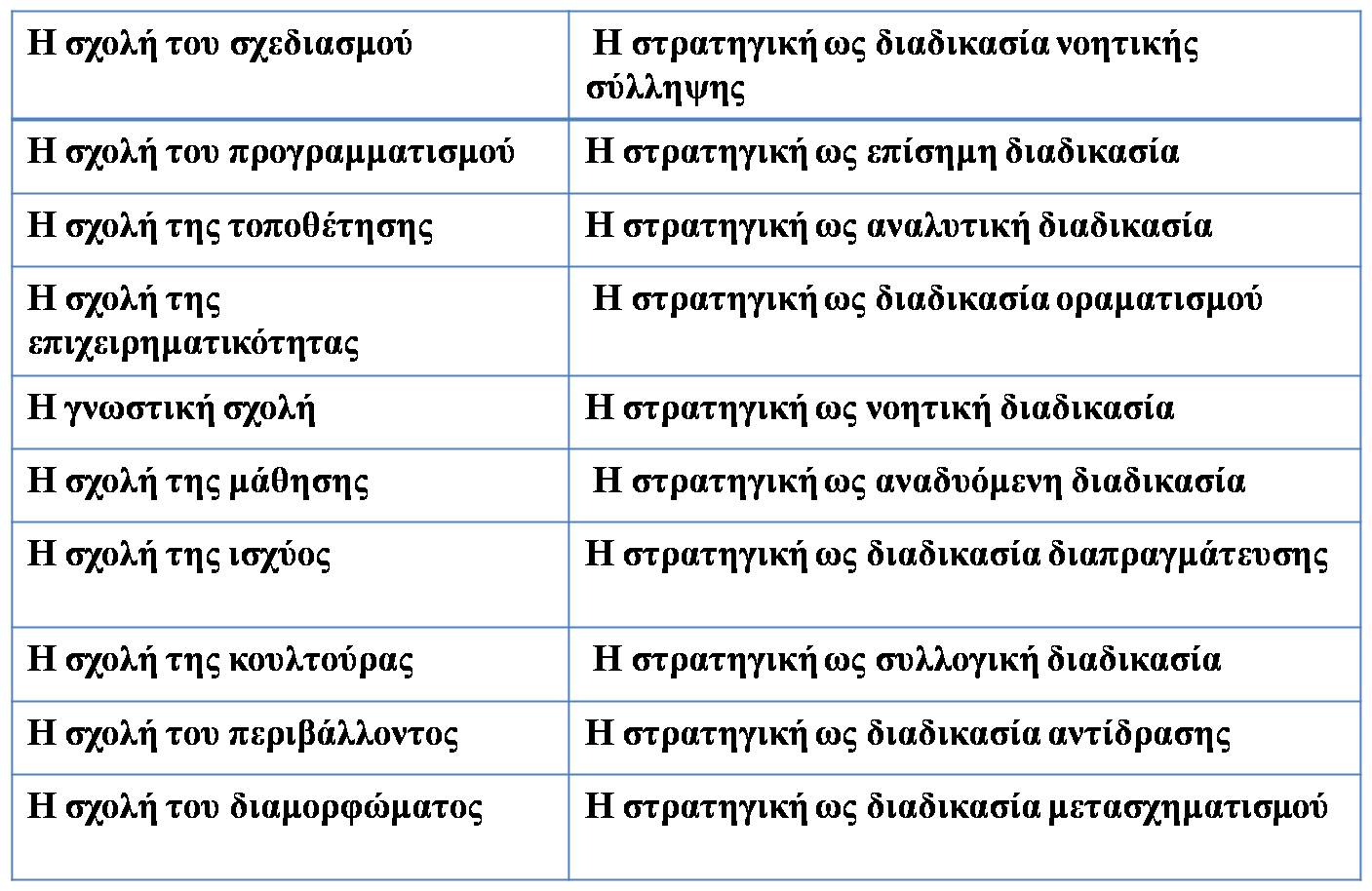 22
Πηγή: Mintzberg, Ahlstrand and Lampel 1998.
Πίνακας 5.3. Τι Διαφοροποιεί τον Manager από τον Ηγέτη
23
Πηγή: Αρχείο του Συγγραφέα.
Πίνακας 5.4. Αποφάσεις σε Πολλαπλά Πλαίσια: Οδηγός Ηγεσίας
24
Πηγή: Snowden και Boone (2007).
Πίνακας 5.5. Συμβατικός-Ολοκληρωμένος Τρόπος Σκέψης του Ηγέτη
25
Πηγή: Martin (2007).
Πίνακας 5.6.  Υπόδειγμα Διαδικασιών Προγραμματισμού
26
+ : Μεγάλη, 0: Μέση, - : Μικρή
Πηγή: Αρχείο του Συγγραφέα.
27
Πηγή: The McKinsey Quarterly 2008.
Παρελθόν		Παρόν		Μέλλον
Σχήμα 5.1. Κλασική Παλινδρόμηση Πράξεων και Γεγονότων στον Άξονα του Χρόνου.
Σχήμα 5.2. Η Αναστοχαστική Παλινδρόμηση Πράξεων και Γεγονότων στο Χρόνο.
Πηγή: Tsoukas και Sheperd (2004).
28
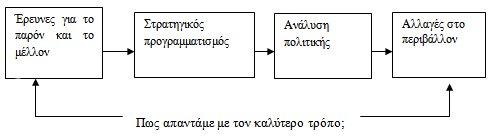 Σχήμα 5.3. Προγραμματισμός με Βάση τις Εμπειρίες του Παρελθόντος και τις Προσδοκίες για το Μέλλον.
Πηγή: Παπούλιας 2002.
Σχήμα 5.4. Η Λογική των Εναλλακτικών Σεναρίων.
Πηγή: Αρχείο του Συγγραφέα.
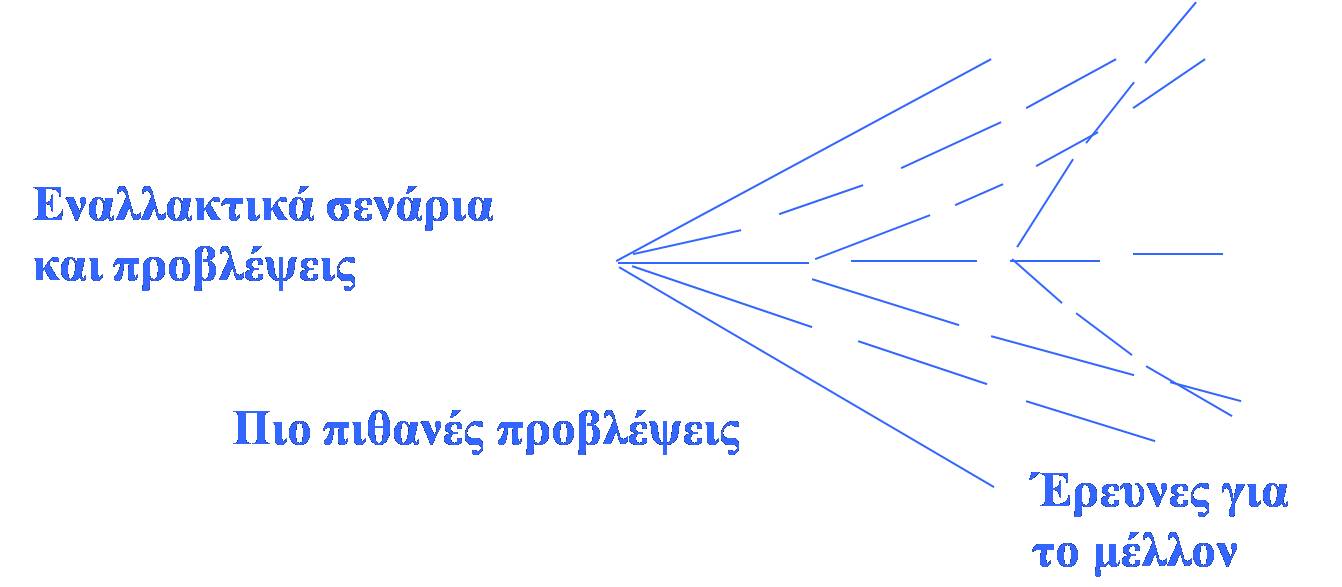 29
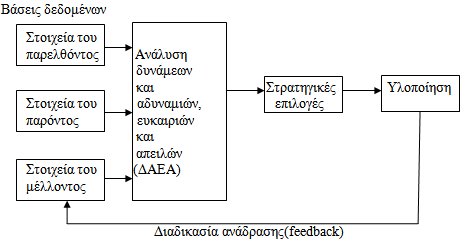 Σχήμα 5.5. Λογική Σειρά Σκέψεων σε μια Ανάλυση ΔΑΕΑ.Πηγή: Παπούλιας  2002.
30
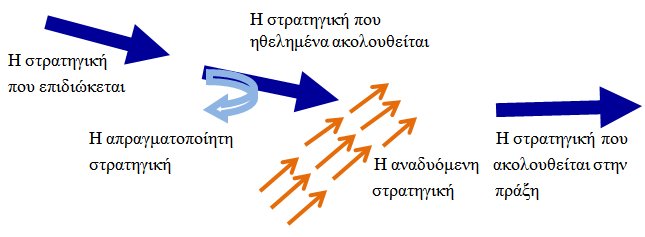 Σχήμα 5.6. Η Εφαρμογή της Στρατηγικής στη Πράξη.
Πηγή: Mintzberg, Ahlstrand and Lampel 1998.
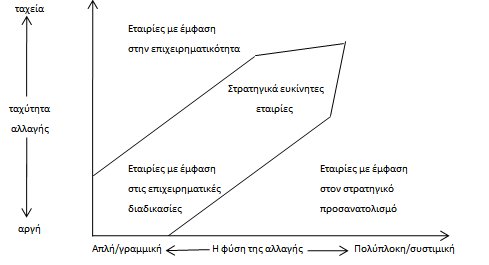 Σχήμα 5.7. Που Χρειάζεται η Στρατηγική Ευελιξία Περισσότερο;
Πηγή: Doz και Kosonen (2008).
31
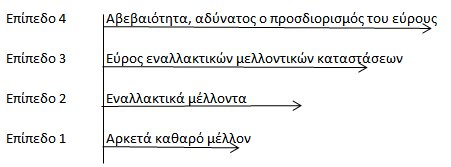 Σχήμα 5.8. Επίπεδα Αβεβαιότητας και Αντίστοιχης Στρατηγικής.
Πηγή: The McKinsey Quarterly 2009 .
32
Κεφάλαιο 6. Εταιρική Διακυβέρνηση Πλήρης Αναθεώρηση

Η Νέα Εταιρική Διακυβέρνηση

Το Διοικητικό Συμβούλιο (ΔΣ)

Ποιό Είναι το Έργο του CEO; Ο Πρώτος μεταξύ Ίσων 
         Σύνθεση του ΔΣ

Η Γενική Συνέλευση των Μετόχων

Η Νέα Εταιρική Διακυβέρνηση δεν Είναι Τόσο Νέα

Το Νέο Ήθος των Επιχειρήσεων

Η Ανορθολογική Πλευρά του Management των Αλλαγών

Η Εταιρία-Η Μεγάλη Εταιρία-Η Μεγάλη Οργάνωση του 21ου Αιώνα
33
Κεφάλαιο 6. Εταιρική Διακυβέρνηση Πλήρης Αναθεώρηση
(Συνέχεια)

Μπορούν να Αλλάξουν οι Εταιρίες;

Το Management Ήταν Επιθετικό

Η Διαχείριση των Κρίσεων

Η Διαχείριση της Χρηματοοικονομικής Κρίσης

Ο Συνδυασμός Εμπειρίας-Πράξης και Θεωρίας

Η Εταιρική Κοινωνική Ευθύνη Επανατοποθετείται ως Ανταγωνιστικό        Πλεονέκτημα
34
Κεφάλαιο 6. Πίνακες-Σχήματα
Πίνακας 6.1. Διαχείριση της Κρίσης που Προσπαθούμε να Αποφύγουμε
35
Πηγή: Αρχείο του Συγγραφέα.
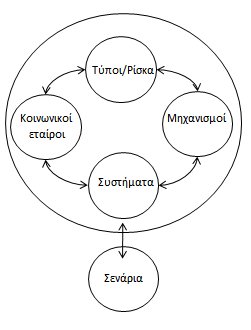 Σχήμα 6.1. Τα Συστατικά Στοιχεία μιας Πρακτικής (practice) Αντιμετώπισης Κρίσεων. 
Πηγή: Mitroff 2001.
36
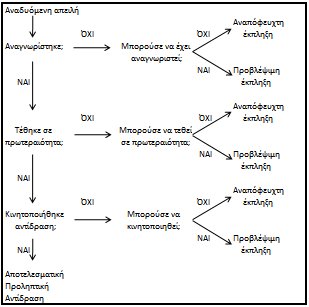 37
Σχήμα 6.2. Η Λογική της Αναγνώρισης-Προτεραιοποίησης-Κινητοποίησης 
στην Αντιμετώπιση Κρίσεων. 
Πηγή: Bazerman και Watkins 2004.
Κεφάλαιο 7. Είκοσι συν Ένα Συμπεράσματα

Ολοκλήρωση του Management και της Εταιρικής Διακυβέρνησης

1. Τα Αποτυπώματα της Κρίσης

2. Ο Ρόλος των Ρυθμιστών

3. Η Αλλαγή Παραδείγματος

4. Νέες Αναδυόμενες Οικονομικές Δυνάμεις στο Προσκήνιο

5. The Anglo-Saxon Type of Firm

6. Ο Ρυθμιστικός Ρόλος του Κράτους

7. Προστασία του Περιβάλλοντος

8. Οι Δημόσιες Πολιτικές

9. Το Management Είναι Πρώτα απ’ Όλα μια Αντίληψη για το Καλύτερο 

10. Το Management Επικεντρώνεται ακόμα στη Σπανιότητα των Πόρων
38
Κεφάλαιο 7. Είκοσι συν Ένα Συμπεράσματα
(Συνέχεια)

11. Ο Χρόνος και η Στρατηγική Επικαλύπτονται

12. Ηγεσία και Εταιρική Κοινωνική Ευθύνη

13. Η Δέσμευση δεν Είναι μόνο Συμφωνία Κορυφής

14. Η Εταιρική Διακυβέρνηση δεν Είναι μόνο Ανταγωνιστικό Πλεονέκτημα 

15. Η Εμπιστοσύνη Είναι κάτι που Ανακτάται πάλι

16. Το Management δεν Μπορεί να Είναι μια Τέχνη Γενική

17. Η Περίοδος Είναι Κρίσιμη

18. Στη Χώρα μας Υπάρχουν ακόμα Πολιτικές Αναστολές

19. Το Management Οδηγείται σε Αδιέξοδα σε Περιόδους Κρίσης

20. Η Ανθρώπινη Δημιουργικότητα

Συμπέρασμα 0. Η Αντίθετη Κατεύθυνση
39
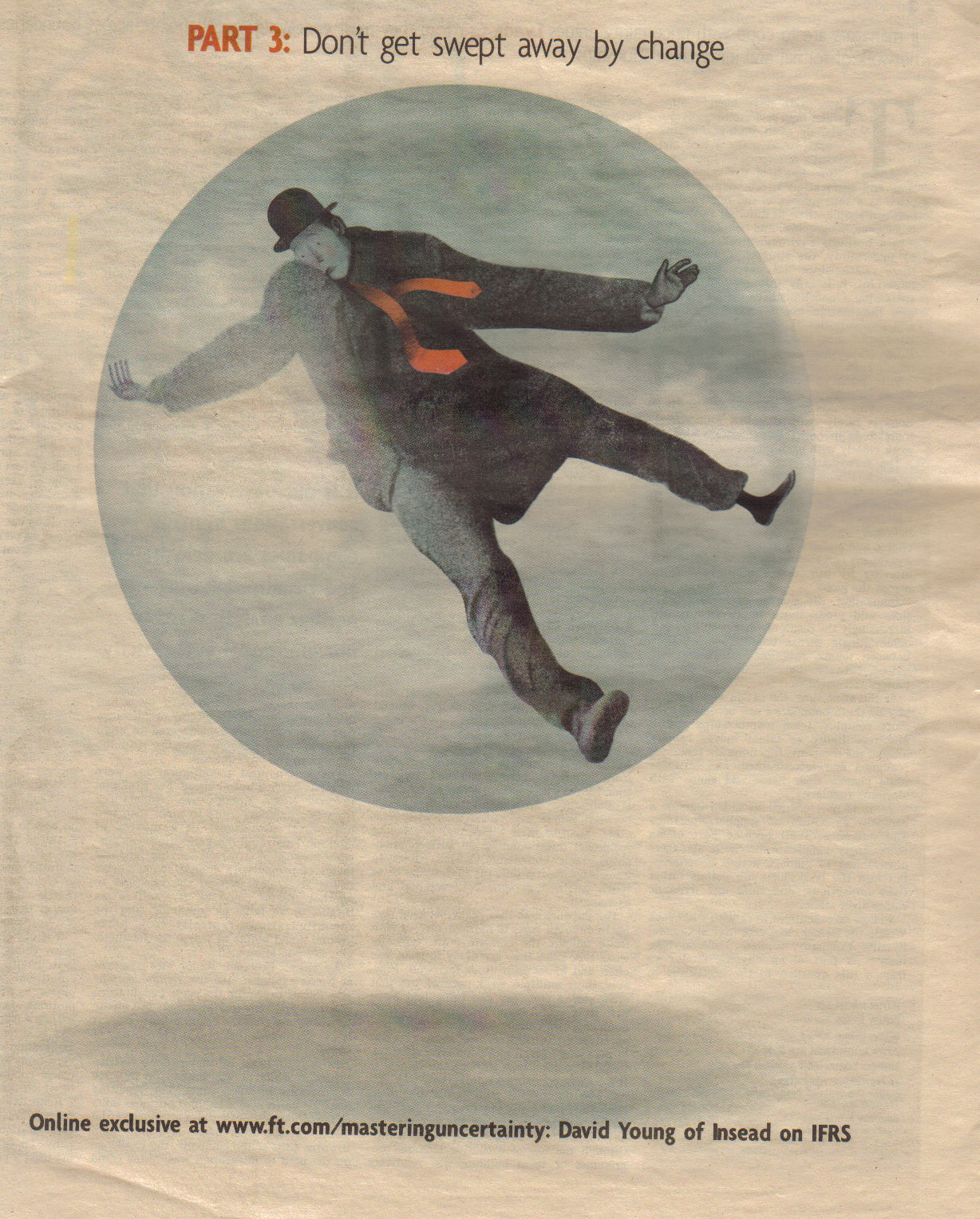 40
Τέλος του Μαθήματος 

Ευχαριστώ για τη Συνεργασία

Δημήτρης Β. Παπούλιας
Αθήνα 2013